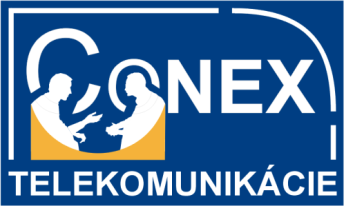 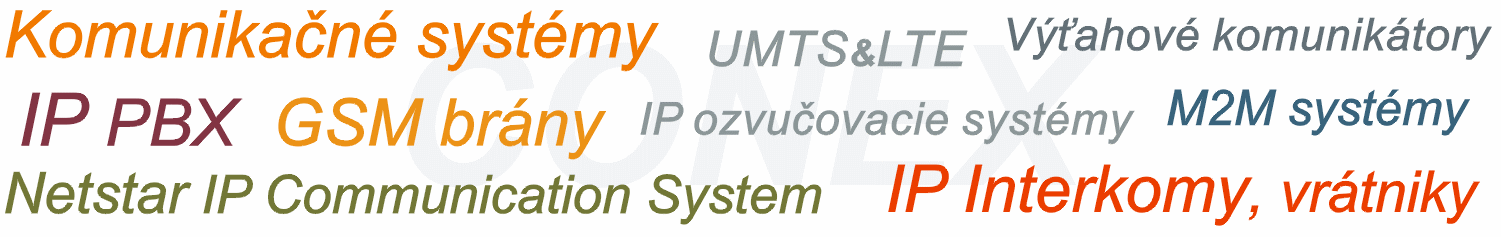 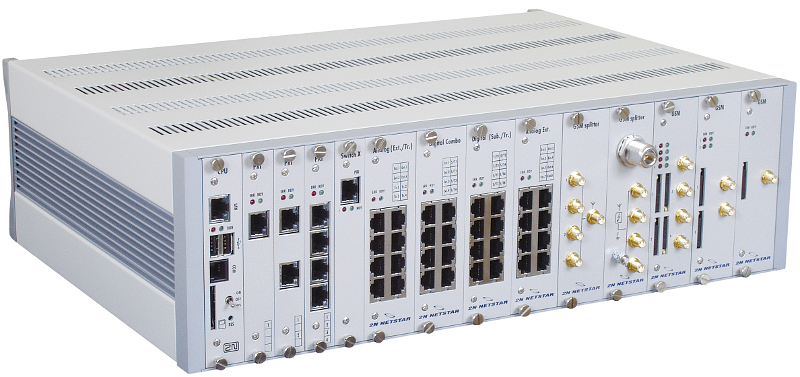 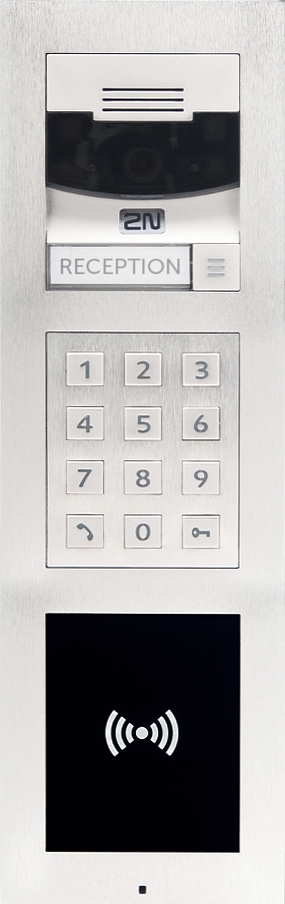 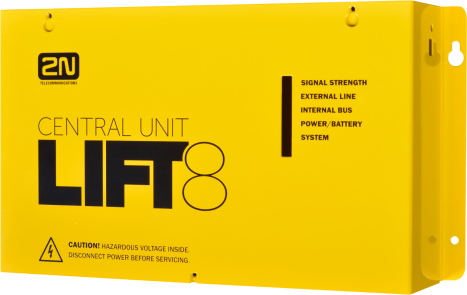 CONEX, spol. s r.o.
TELEKOMUNIKAČNÉ SYSTÉMY A SLUŽBY
Conex, spol. s r.o.,  Selčianska cesta 75,  976 11 Selce   -   Tel.:  +421 48 412 5531,  Fax:  +421 48 470 0915   -   E-mail:  conex@conex.sk ,  URL: http://www.conex.sk
Conex, spol. s r.o. - predstavenie
	Conex, spol. s r.o.
	-	vznik spoločnosti v r.1993
	-	ako vôbec prví sme predstavili, dodávali a inštalovali produkty značky 2N®  na           	slovenskom  telekomunikačnom  trhu
	-	dodávame telekomunikačné riešenia pre malé, stredne veľké aj  pre veľké spoločnosti                          	s využitím dlhodobou praxou overených produktov  2N®  od  2N Telekomunikace a.s.

	Naše výhody:
			vlastné skladové kapacity – rýchla reakcia na požiadavky klientov,
			navrhovanie optimálnych riešení podľa zadania,  spracovanie cenových ponúk,
  			dodanie komunikačných zariadení a ich odborná inštalácia,
			záručný a pozáručný servis ,
			diaľkový manažment nami inštalovaných zariadení.
Conex, spol. s r.o. - kde nás nájdete
Martin, Žilina,
Ružomberok
CONEX, spol. s r.o. 
SELCE
Brezno, Tisovec,
Čertovica
BANSKÁ BYSTRICA
Zvolen, Lučenec,
Nitra, Bratislava
Produkty 2N® - dobrá voľba pre každého
	Produkty 2N® predstavujú
	-	komplexnosť  -  vlastný vývoj,  moderná výroba, kvalitná technická podpora 
	-	vysokú flexibilitu  -  v hlasovej aj v dátovej komunikácii 
	-	modernosť a inovácie  -  nástroje komunikácie  s  najmodernejšími technológiami
	-	ekonomiku  -  šetrenie nákladov na komunikáciu,  vyššia efektivita práce
	-	riešenia  „šité“ na mieru
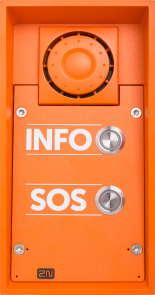 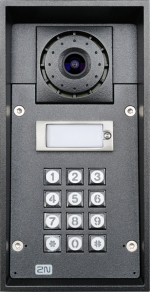 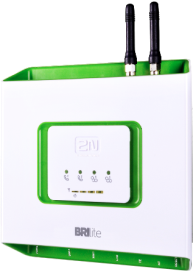 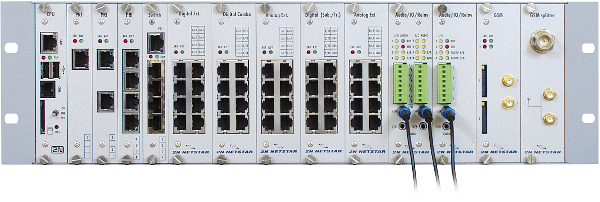 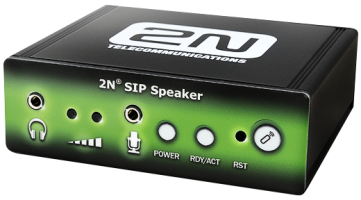 Conex, spol. s r.o. – autorizovaný partner
	 Conex, spol. s r.o. je dlhodobým autorizovaným  partnerom 2N®
Telefónne ústredne 2N®
	Telefónne ústredne - 2N®  Lite / 48 / NetStar
	-	analógové, ISDN BRI / PRI, GSM - UMTS, VoIP
	-	do 24 / 48 / 424 klasických portov
	-	od 8 až do 500 IP pobočiek  / užívateľov
	-	hlasové služby,  podpora  3G / 4G  sietí
	-	modulárne systémy – stavba na mieru
	-	jedinečné riešenie interných GSM / UMTS brán
	-	výkonné šetriace automaty (najlacnejšia cesta hovoru)
	-	množstvo produktových služieb (AutoClip Routing, 	CallBack, IVR, NS / PBX Assistant, Mobility Extension ...)
	-	podpora všetkých typov telefónov 
	-	voliteľne SMS server, záznam hovorov, tarifikácia
	-	inštalácia do Rack stojanu, diaľkový dohľad
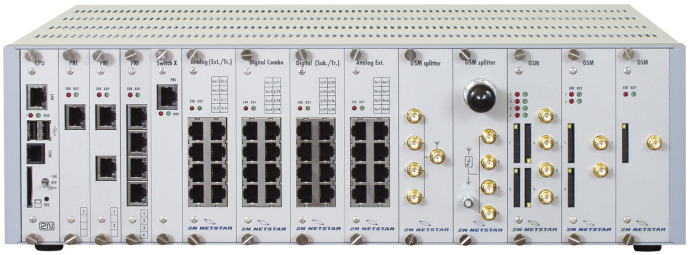 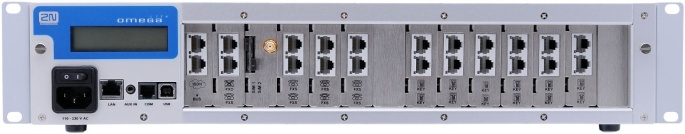 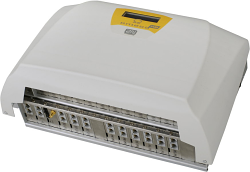 GSM brány 2N®
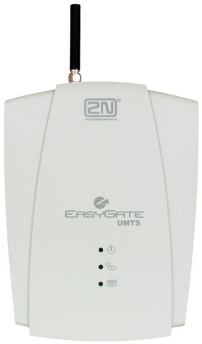 	GSM brány 2N®  - analógové,  ISDN BRI/PRI,  VoIP
	-	šetrenie nákladov pri volaní do GSM sietí
	-	1x  /  2x kanál,  ISDN PRI – až 30x kanál
	-	všetky GSM brány aj vo verzii pre UMTS siete
	-	prepojenie analógových, ISDN, IP sietí s GSM
	-	kompatibilita s akoukoľvek telefónnou ústredňou
	-	prenos hlasu, odosielanie SMS + faxových správ, 	záložné dátové pripojenie
	-	ideálne pre odľahlé miesta bez pripojenia VTS
	-	Mobility Extension, CallBack, DialThru, BabyCall
	-	LCR,  PRI – až 8x SIM / kanál,  diaľkový dohľad
	-	priame volanie z IP sietí do GSM sietí (VoIP brány)
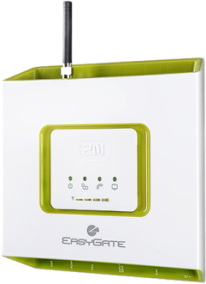 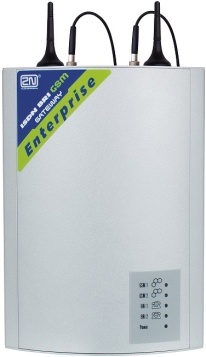 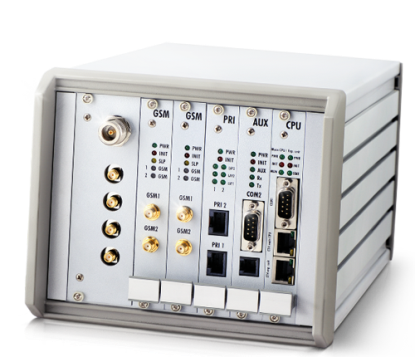 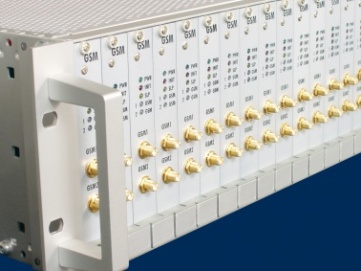 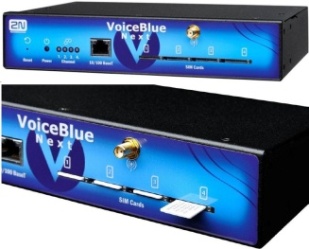 UMTS brány 2N®
	UMTS brány 2N®
	-	náhrada pevnej linky a ADSL
	-	služba Mobility Extension 
	-	využívanie pokročilých technológií UMTS  	(vysokorýchlostný Internet, prenos SMS správ, videohovory)
	-	zníženie nákladov pri volaní do mobilných sietí

	-	2N® OfficeRoute – volanie cez VoIP / GSM / UMTS
			BEZDRÔTOVÁ MOBILNÁ VoIP KANCELÁRIA			(komplexná hlasová a dátová komunikácia vo firme)
				VLASTNOSTI ip pbx –  volanie vo firme zadarmo
				analógový fax
				interná hlasová schránka
				SMS server
				MOŽNOSŤ VYUŽITIA AKO ROUTER
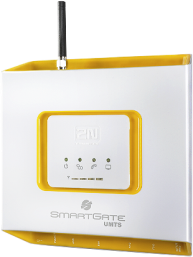 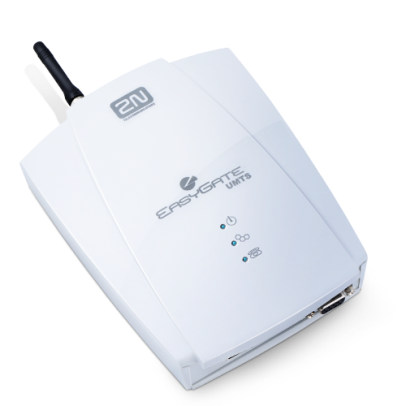 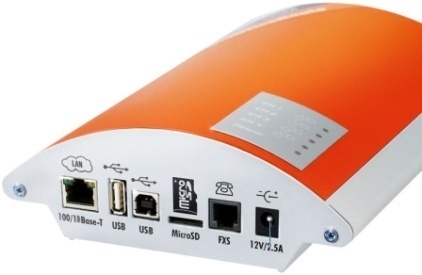 Interkomy, dverné komunikátory 2N®
	Interkomy 2N®  -  ANALÓGOVÉ
		komfortná a efektívna komunikácia - s návštevami 	pri dverách do kancelárie / pri vchode do budovy, objektu
		pripojenie k akejkoľvek pobočkovej ústredni
		PRIAME volanie na ktorúkoľvek pobočku
		podpora prenosu hlasu aj videa
		kódový zámok  -  pre miestne otváranie bez kľúča
		integrovaný spínač - ovládanie elektr. zámku dverí 	na diaľku priamo z telefónu / aj z mobilu
		možnosť integrovania čítačky čipových kariet
		rôzne režimy, presmerovanie hovorov ...
		VYNIKAJÚCI DIZAJN, KLÁVESNICA, PRÍDAVNÝ SPÍNAČ
		inštalácia na stenu, pod omietku
		vysoká modularita   (2N® HELIOS - 1 až 54 tlačidiel)
		vysoká odolnosť a IP krytie (2N® FORCE / SAFETY)
		ANTIVANDAL PRE NÚDZOVÉ SITUÁCIE (2N® SAFETY)
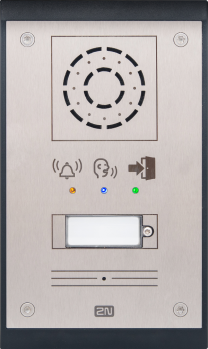 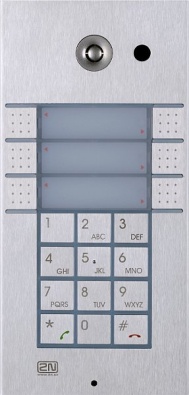 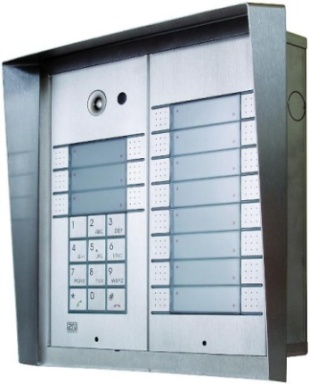 Interkomy, dverné komunikátory 2N®
	Interkomy 2N®  -  IP
		ŠPIČKOVÉ RIEŠENIE V OBLASTI INTERKOMOV   
		VYUŽITie STÁVAJÚCEJ IP ŠTRUKTÚRY,  sip protokol
		KOMPATIBILITA SO VŠETKÝMI IP Ústredňami 
		kompatibilita s produktmi Cisco Systems, Inc.
		súčasná hlasová a video komunikácia
		Full duplex vysoko kvalitné audio
		Display, čÍtAčka karIet, klávesnicA, kamera
		integrovaný spínač - ovládanie elektr. zámku dverí 	na diaľku priamo z telefónu / aj z mobilu
		správa, komunikácia, ovládanie -  LAN/WAN siete
		VYNIKAJÚCI DIZAJN, KLÁVESNICA, PRÍDAVNÝ SPÍNAČ
		napájanie PoE alebo z externého adaptéru
		vysoká modularita   (2N® HELIOS - 1 až 54 tlačidiel)
		vysoká odolnosť a IP krytie (2N® FORCE / SAFETY)
		 interkomY pre OEM výrobcov  (2N® Audio Kit, Video Kit)
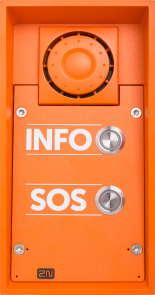 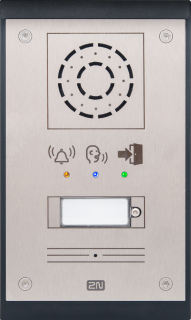 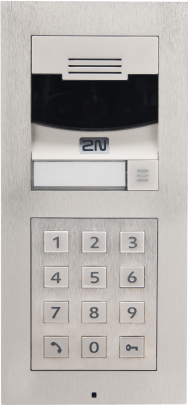 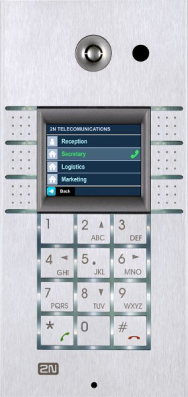 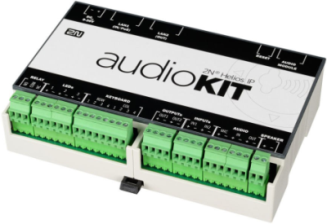 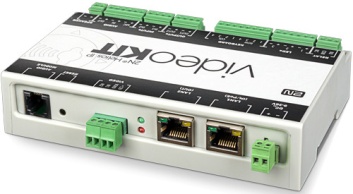 Prístupové systémy 2N®
	Prístupový systém 2N®  Access Unit
	-	vysoká miera zabezpečenia
	-	otváranie aj smart phonom – NFC, HCE
	-	mechanicky pevná a odolná konštrukcia
	-	rôzne možnosti inštalácie + jednoduchosť
	-	použitie viac modulov + numerická klávesnica
	-	široké možnosti použitia - kdekoľvek 
 	Správa prístupových systémov - 2N® Access Commander
	-	intuitívny software pre správu všetkých IP 	interkomov a autonómnych čítačiek
	-	webové rozhranie, hromadné nastavenie a 	konfigurácia interkomov – mobil, tablet ...
	-	súčasťou je modul dochádzkového systému
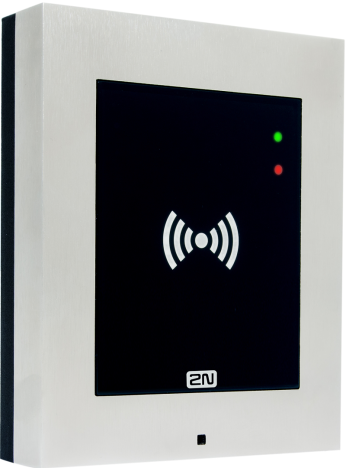 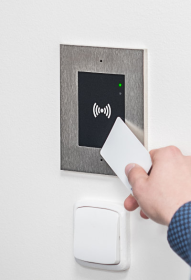 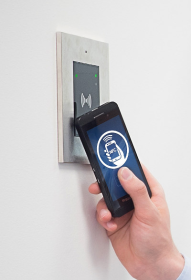 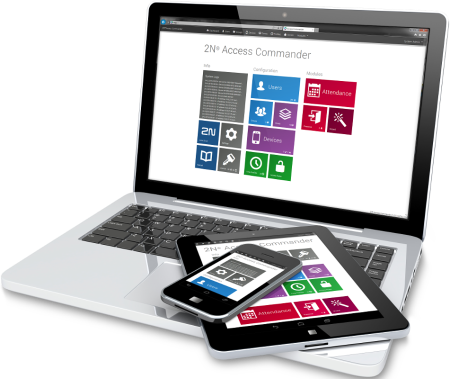 Výťahové komunikátory 2N®
	Núdzové komunikačné systémy 2N®  pre výťahy
	-	pre tiesňovú komunikáciu - medzi výťahovou kabínou 	a  dispečerským strediskom / servisnou službou
	-	Lift8 – až pre 8 výťahov                                        		vysoká modularita,  pripojenie hlások len po 2 vodičoch
			hlásky – šachta, dno kabíny, kabína, na kabíne, strojovňa
			centrálna jednotka – zálohované napájanie, Fireman
	-	Lift1 – pre jedno výťahové riešenia                            		hlásky – montáž na stenu, za tlačidlový panel
			pripojenie na telefónnu linku – napájanie z linky !
	-	komunikácia –  PSTN,  GSM,  UMTS, VoIP
	-	hlasové menu pre programovanie
 	Príslušenstvo -  hlásič poschodí  (hlásenie INFO v rôznych jazykoch)  +  zdroj 2N® EnergyBank,  GSM brána 2N® EasyGate
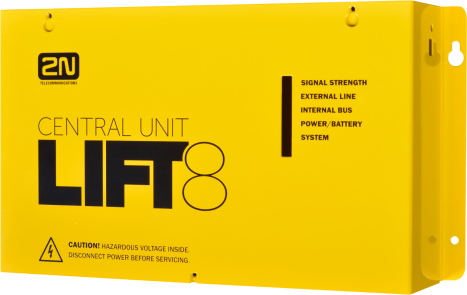 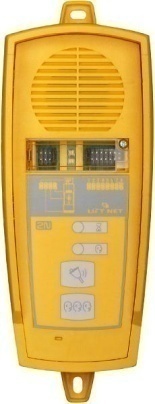 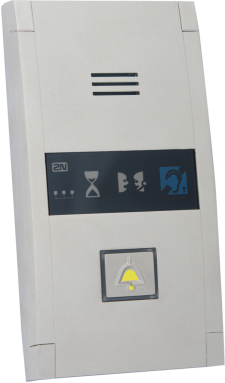 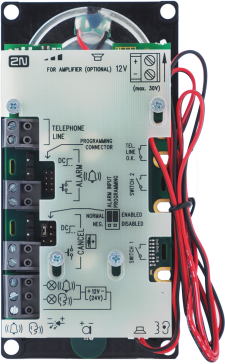 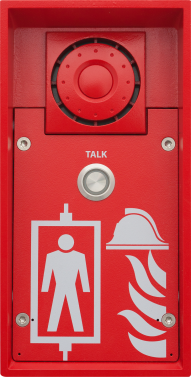 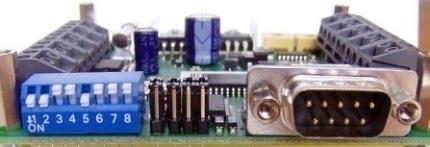 IP systémy verejného ozvučenia 2N®
	2N® IP Audio systémy pre verejné ozvučenie
	-	distribúcia audio obsahu na veľké vzdialenosti 	cez  siete LAN / internet, aj bezdrôtovo - SIP
		(ľahké budovanie vlastných IP systémov verejného ozvučenia)
	-	vysoko kvalitné audio  (streamy z  PC, telefónu, tabletu)
	-	prenos audio súborov / streamov - hovorené slovo,  	zvukový záznam,  hudba,  internetové rádio, iný audiostream ...
	-	prehrávanie  oznamov - samostatne (pre rôzne 	zóny)  alebo  centrálne  (vysielanie pre všetky zóny)
	-	oslovenie, informovanie a upozornenie 	zákazníkov, zamestnancov, návštevníkov ...
	-	určené pre - hotely, školy, obchodné centrá, reštaurácie, 	letiská, nádražia, kancelárske budovy, športové a 	kultúrne zariadenia
	-	2N® SIP Speaker - IP paging, zaistí vysielanie hlas. správ 	(hlásení) po celej vašej organizácii, jednoduchý rozhlas
2N® NetSpeaker
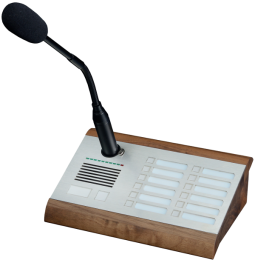 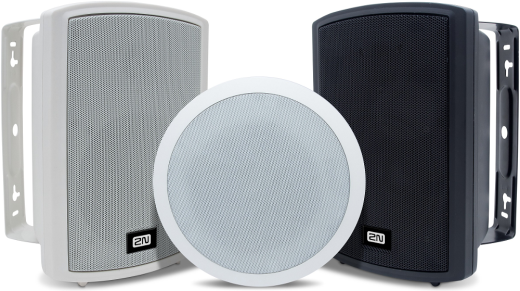 2N® IP Speaker
2N® NetMic
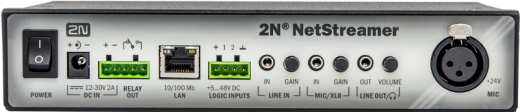 2N® NetStreamer
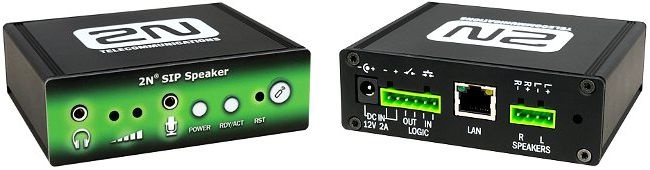 2N® SIP Speaker
M2M systémy 2N®
	2N® M2M  (machine-to-machine)  systémy
	-	VZDIALENÁ BEZDRÔTOVÁ SPRÁVA  koncových 	zariadení a vzdialených systémov
	-	zabezpečený a protokolovo nezávislý prenos dát 	v sieti GSM  =  bezpečné ovládanie zariadení
	-	určené predovšetkým pre
			vzdialené odpočítanie spotreby energií
			správa výdajových automatov
			dohľad výťahových systémov
	-	možnosť kompletnej centrálnej správy 	všetkých  zariadení pomocou softwarovej platformy 2N® 	SmartCom Server
	-	podpora širokej škály káblových a bezdrôtových 	priemyslových komunikačných štandardov
	-	vzdialené ovládanie integrovaných spínacích prvkov, 	odpočet hodnôt vstupov, aut. dobíjanie ext. zálož. batérie 
	-	výrazná úspora nákladov
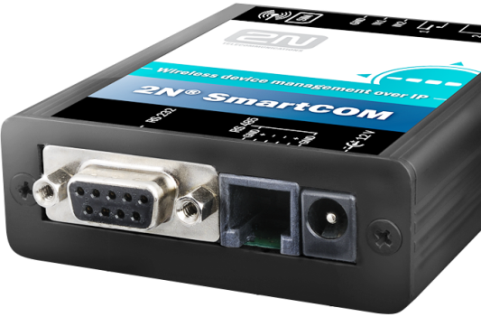 2N® SmartCom
2N® SmartCom PRO
Príslušenstvo
	Telefóny
	-	telefóny pre všetky druhy komunikácie
			systémové telefóny
			softwarové telefóny
			IP telefóny
			analógové telefóny
			hands-free súpravy
	Antény
	-	vysoký stupeň zosilnenia, zvýšenie dosahu
	-	smerové Yagi,  všesmerové – rôzne konektory
Splittery
	-	všetky GSM kanály do  2, 4 alebo 8 antén
	-	externé  /  interné  resp. integrované
			až 32 GSM kanálov do 2 antén
			až 12 GSM kanálov do 1 antény
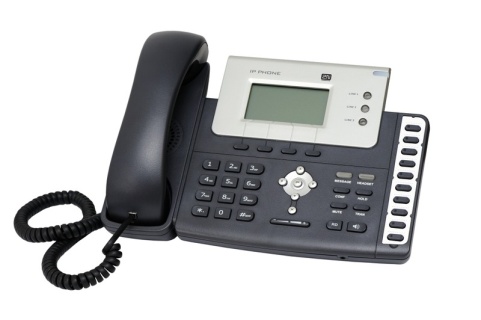 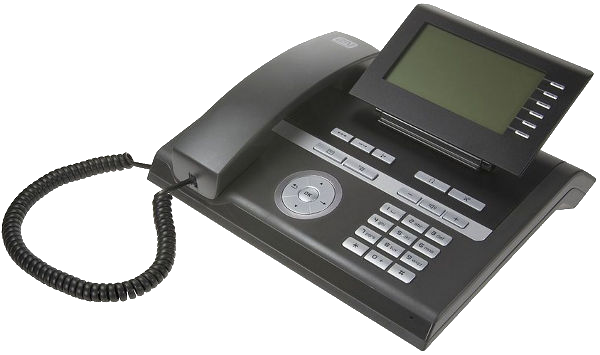 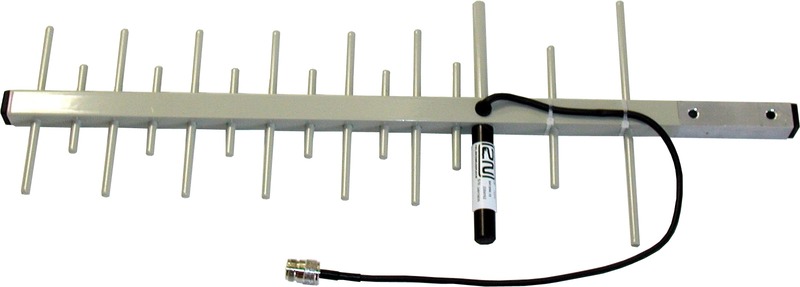 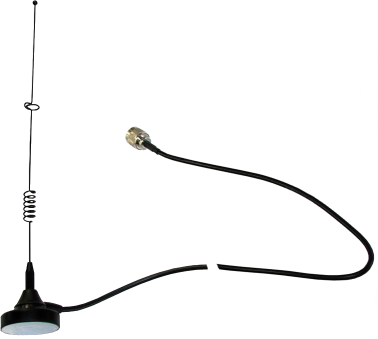 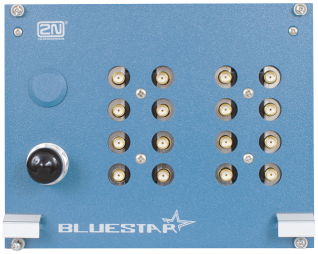 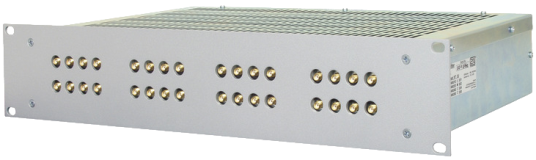 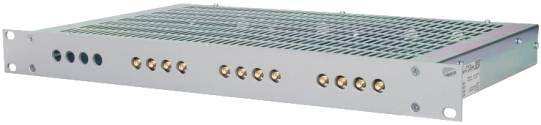 2N® Mobility Extension
	 2N® Mobility Extension  -   PbX, GSM brány
	-	plnohodnotná komunikácia aj mimo kancelárie
	-	mobilný telefón  s  ME
			oslobodenie sa od pevnej linky
			trvalá dostupnosť na firemnom mobile
				mobil zvoní spoločne s telefónom v kancelárii - je 		jedno na ktorom telefóne bude hovor vyzdvihnutý
			služby klasickej  pobočky na mobilnom telefóne  		(prepojenie hovoru, zaparkovanie hovoru ...)
			náhrada DECT systémov
			užívateľ ME už nikdy nepríde o žiadny hovor

	-	šetrenie nákladov s ME
			hovory z mobilu do zahraničia cez firemnú ústredňu          		s  tarifou pevnej linky  (miesto drahšieho roamingu)

	-	jednoduchá a rýchla aktivácia
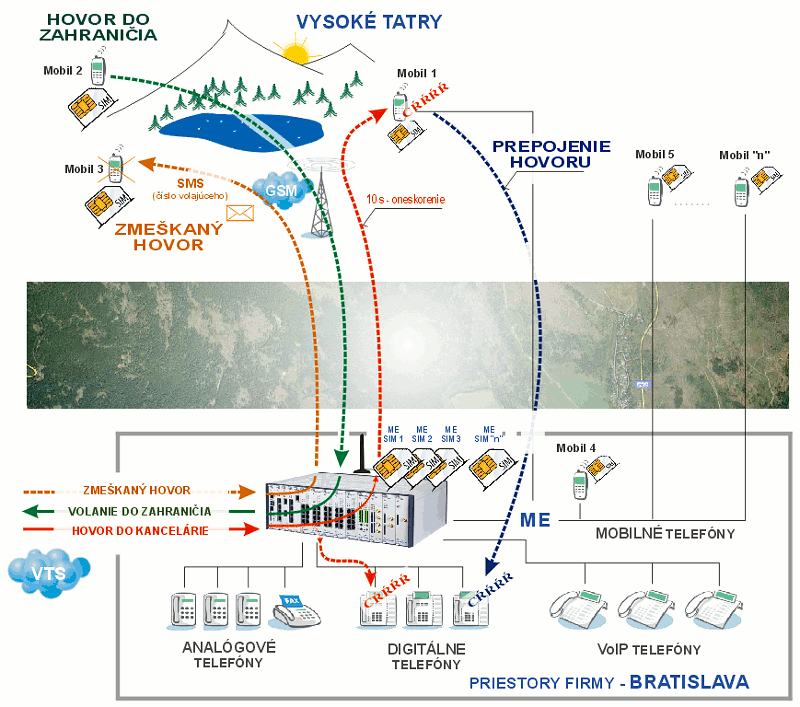 Aplikácie a služby
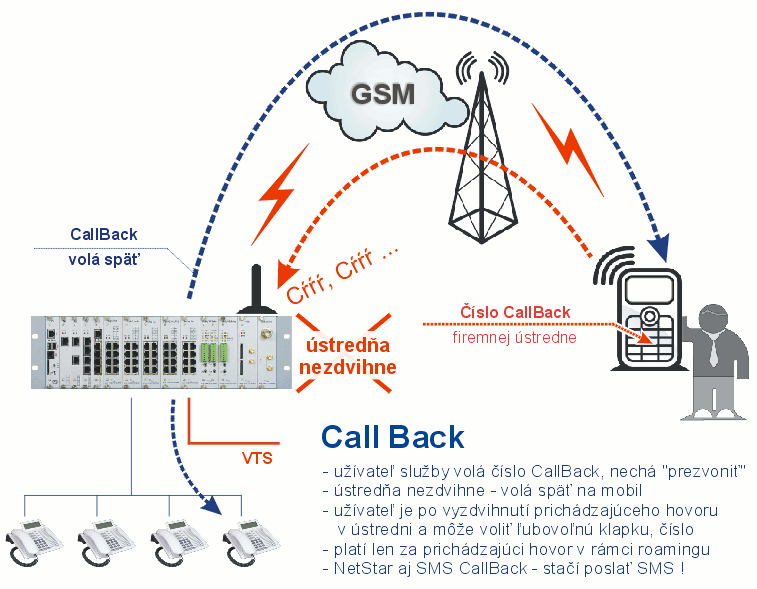 	SW aplikácie
	-	väčšinou samostatné SW nástroje pre pobočkové 	ústredne, GSM / UMTS brány, interkomy 
	-	zvýšenie úžitkových vlastností  zariadení  alebo 	úplne nové možnosti pre užívateľa
			2N® SMS server – odoslanie/príjem SMS z PC
			SW pre záznam hovorov
			2N® PbX  Assistant /  2N® PbX NetStar Assistant
			2N® PbX NetStar Operátor / Communicator
			2N® Helios IP Manager
			aplikácia pre tarifikáciu hovorov
	Služby
	-	zákaznícke služby
	-	produktové služby
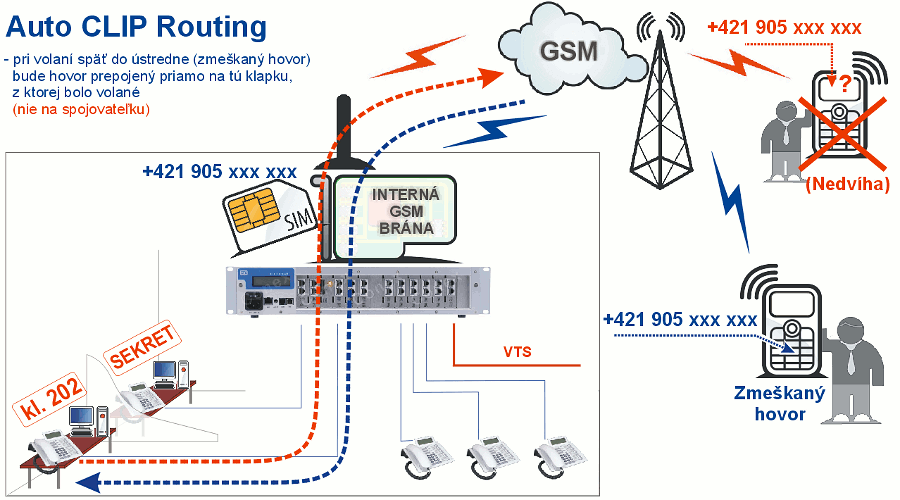 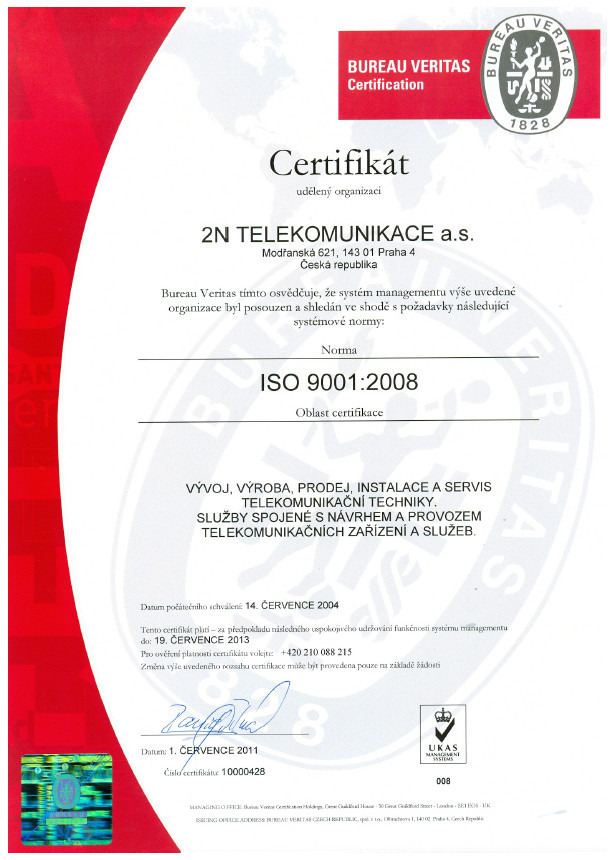 Kvalita ISO 9001:2008
CONEX, spol. s r.o. – školiace priestory
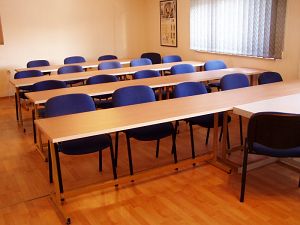 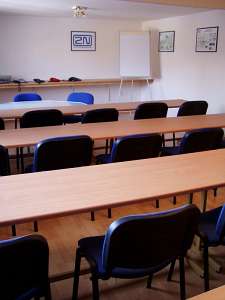 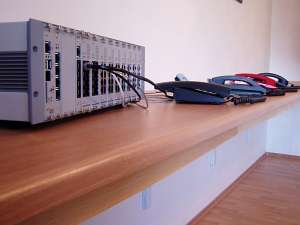 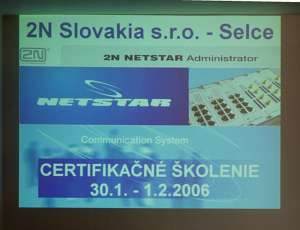 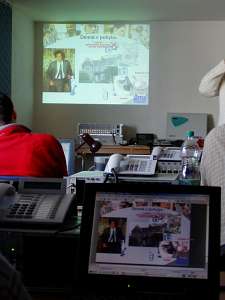 CONEX, spol. s r.o. – adresa, kontakty
Conex, spol. s r.o.
Školská 2
976 11 Selce
(prevádzka – Selčianska cesta 75, 97611 Selce)

Tel.:	+421 48 412 5531
Fax:	+421 48 470 0915
E-mail:	conex@conex.sk
URL:	http://www.conex.sk